YÜKSEKÖĞRETİM KURUMLARI SINAVI
TEMEL YETERLİLİK TESTİ-TYT
 % 40
ALAN YETERLİLİK TESTİ AYT
 % 60
YABANCI DİL SINAVI - YDS
 % 60
TEMEL YETERLİLİK TESTİNİN, ALAN YETİRLİLİK SINAVINA ve YABANCI DİL SINAVINDAKİ YERLEŞTİRME PUANINA KATKISI MAX 160 PUAN OLACAKTIR
YKS İKİNCİ OTURUM ALAN YETERLİLİK TESTİ (AYT)’NİN  % 60 KARŞILIĞI YERLEŞTİRME PUANINA KATKISI MAX 240 PUAN OLACAKTIR
YABANCI DİL SINAVININ İNGİLİZCE ALMANCA FRANSIZCA RUSCA ARAPÇA TESTLERİ İÇİN…
 % 60 KARŞILIĞI YERLEŞTİRME PUANINA KATKISI MAX 240 PUAN OLACAKTIR.
YKS’de HER BİR NETİN DEĞERİ O YILIN SINAVINDAKİ TEST BAŞARI  DURUMUNA  GÖRE  OLUŞAN
‘STANDART SAPMA  İLE DEĞİŞKENLİK ARZ EDEBİLİR
ESKİ VE YENİ SİSTEMİN FARKLARI
TYT – 120
AYT – 160
DİL – 80 TOPLAM = 360 SORU

TOPLAM = 360 SORU
YGS -   160
LYS – 340
                            DİL - 80  TOPLAM 580 SORU  =
YENİ SİSTEMDEKİ 580-360=220 SORU DAHA AZ !!!
TEMEL YETERLİLİK TESTİ-ALAN YETERLİLİK TESTİ VE DİL TESTİNİN NET DEĞERLERİ İLE HESAPLAMA MODELİ
100  Puan-ÖSYM Tarafından verilen başlangıç puanı 400 Puan 120 net sorusundan alınabilecek EN YÜKSEK HAM PUAN

HAM PUAN-NET SAYISI-Adayın girmiş olduğu sınavlardaki testlerde doğru cevapları ile okuldan gelen puanın eklenmemiş hali olarak tanımlanabilir

TYT PUANI-2 yıllık ön lisans, açık öğretimin 2 yıllık bölümleri, Milli Savunma Üniversitesi Askeri Öğrenci Aday belirleme Sınavı, Polis Meslek Yüksek okulu Sınavı, jandarma ve sahil güvenlik akademisi güvenlik bilimleri fakültesi ve jandarma astsubay meslek yüksekokuluna girmek isteyen adaylar  Başvuru yapılan yıl YKS’ye [Güvenlik Bilimleri Fakültesi için Temel Yeterlilik Testi (TYT) ile Alan Yeterlilik Testlerine (AYT), JAMYO için ise Temel Yeterlilik Testine (TYT)] katılmış ve belirlenen taban puanı veya üzerinde puan almış olmak Jandarma Meslek Yüksekokulu JAMYA ), Özel Yetenek Sınavı sonucun da öğrenci alan bölümler ile   4-5-6 yıllık bölümlerin % 40 taban puanını oluşturmak için kullanılır.
 AYT PUANI-SÖZEL-SAYISAL-EŞİT AĞIRLIK ve YDS 4-5 ve 6 yıllık lisans programlarını 500 Puan-TYT den alınabilecek ÖSYM ve ham netlerden elde edilen yüksek puan 
 560 Puan -TYT den alınabilecek en yüksek yerleştirme puanı DİPLOMA PUANI 50 ile 100 arasındaki diploma puanlarına göre en düşüğü 30 en büyüğü 60 olacak puan
TEMEL YETERLİLİK TESTİ-TYT
TÜRKÇE TESTİ                 MATEMATİK TESTİ



     SOSYAL BİLİMLER TESTİ     FEN BİLİMLERİ TESTİ
40 TÜRKÇE
40 MATEMATİK
7 FİZİK
   7 KİMYA
      6 BİYOLOJİ
5 TARİH
5 COĞRAFYA
5 FELSEFE
5 DİN KÜLTÜRÜ ve AHLAK. BİLGİSİ
[Speaker Notes: 5 TARİH
5 COĞRAFYA
5 FELSEFE
5 DİN KÜLT. ve AHL. BİL.


5 TARİH
5 COĞRAFYA]
TEMEL YETERLİLİK TESTİ PUANI NASIL DEĞERLENDİRİLECEK?TYT PUANI SİZE NE KAZANDIRACAKTIR-ADAYLAR TYT PUANI İLE NE YAPABİLİR
1. 2 YILLIK ÖN LİSANS BÖLÜMLERİ 
2. AÇIK ÖĞRETİMİN 2 YILLIK BÖLÜMLERİ
3.  MİLLİ SAVUNMA ÜNİVERSİTESİ ASKERİ ÖĞRENCİ ADAY BELİRLEME SINAVINDA Astsubay Meslek Yüksekokulları için ÖSYM Başkanlığınca yapılacak olan 2023-YKS Temel Yeterlilik Testi (TYT)’ne katılmış ve MSÜ’nün teklifi doğrultusunda Milli Savunma Bakanlığınca belirlenecek 2023-YKS TYT taban puanı almış olmak,
     Kara Astsubay Meslek Yüksekokulu (Kara Asb.MYO) Çayırhisar Mahallesi, 10185 Altıeylül / Balıkesir 
     Deniz Astsubay Meslek Yüksekokulu (Deniz Asb.MYO) Kaytazdere Mahallesi, 77730 Altınova / Yalova 
     Hava Astsubay Meslek Yüksekokulu (Hava Asb.MYO) Fatih Mahallesi, 35410 Gaziemir / İzmir
     Bando Astsubay Meslek Yüksekokulu Devlet Mahallesi, Merasim Sokak 35410 Bakanlıklar / Ankara
4. POLİS MESLEK YÜKSEK OKULU SINAVINDA
  İstanbul  Adile Sadullah Mermerci Polis Meslek Yüksekokulu
  Kastamonu Polis Meslek Yüksekokulu
  Kırıkkale Polis Meslek Yüksekokulu
  İzmir Rüştü Ünsal Polis Meslek Yüksekokulu
  Samsun 19 Mayıs Polis Meslek Yüksekokulu
  Kırşehir Polis Meslek Yüksekokulu
  Sivas Polis Meslek Yüksekokulu
5. JANDARMA ASTSUBAY MESLEK YÜKSEKOKULU (JAMYO) JAMYO için ise Temel Yeterlilik Testine (TYT)] katılmış ve belirlenen taban puanı veya üzerinde puan almış olmak. Başarı sıralamaları, YKS’den aldıkları puanlara ve Jandarma ve Sahil Güvenlik Akademisi Başkanlığınca icra edilecek seçme sınavlarına(ön sağlık muayene, fiziki yeterlilik testi ve mülakat) göre yapılacaktır
6. ÖZEL YETENEK SINAVI   VE ÖZEL YETENEK SINAVI İLE   ÖĞRENCİ ALAN ÖĞRETMENLİK PROGRAMLARINA ÖN KAYIT YAPTIRABİLMEK İÇİN BAŞARI SIRASI EN DÜŞÜK 800 BİNİNCİ ( Beden Eğitimi ve Spor Öğretmenliği, Engellilerde Beden Eğitimi ve Spor Öğretmenliği, Resim Öğretmenliği, Müzik Öğretmenliği )
7. AYT ve YDS sonucunda oluşacak 4-5-6 yıllık bölümlerin % 40 taban puanını oluşturmak için kullanılır.
TEMEL YETERLİLİK TESTİNİNİN YAKLAŞIK PUAN KARŞILIKLARI
YKS’de ( TYT-AYT-YDS ) HER  BİR  NETİN  DEĞERİ  O  YILIN  SINAVINDAKİ  TEST BAŞARI DURUMUNA  GÖRE   OLUŞAN
‘’STANDART SAPMA’’ İLE  DEĞİŞKENLİK  ARZ  EDEBİLİR
2023 TYT TÜRKÇE KONULARI
Sözcük Anlamı
Söz Yorumu
Deyim ve Atasözü
Cümle Anlamı
Cümle Yorumu
Paragrafta Anlatım Teknikleri
Paragrafta Konu-Ana Düşünce
Paragrafta Yapı
Paragrafta Yardımcı Düşünce
Ses Bilgisi
Yazım Kuralları
Noktalama İşaretleri
Sözcüğün Yapısı
Sözcük Türleri
Fiiller
Sözcük Grupları
Cümlenin Ögeleri
Cümle  Türleri
Anlatım Bozukluğu
2023 TYT TÜRKÇE KONULARA GÖRE SORU DAĞILIMI
2023 TYT MATEMATİK KONULARI
1.Temel Kavramlar
2.Sayı Basamakları
3.Rasyonel Sayılar
4.Ondalıklı Sayılar
5.Basit Eşitsizlikler
6.Mutlak Değer
7.Üslü Sayılar
8.Köklü Sayılar
9.Çarpanlara Ayırma
9.Denklem Çözme
10.Oran-Orantı


11.Problemler
12.Kümeler
13.Fonksiyonlar
14.Permütasyon
15.Kombinasyon
16.Binom
17.Olasılık
18.İstatistik
19.Polinomlar
20.2. Dereceden Denklemler
21.Karmaşık Sayılar
22.Parabol
2023 TYT MATEMATİK KONULARA GÖRE SORU DAĞILIMI
2023 TYT GEOMETRİ KONULARI
1-Temel Kavramlar
2-Doğruda Açılar
3-Üçgende Açılar                                                
4-Özel Üçgenler
5-Dik Üçgen
6-İkizkenar Üçgen
7-Eşkenar Üçgen
8-Üçgende Alan
9-Açıortay
10-Kenarortay
11-Üçgende Benzerlik
12-Açı Kenar Bağıntıları
13-Çokgenler
14-Dikdörtgen
15-Özel Dörtgenler
16-Çemberler
17-Katı Cisimler
18-Prizmalar
19-Noktanın Analitiği
20-Doğrunun Analitiği
21-Çemberin Analitiği
22-Trigonometri














LİSE MÜFREDATINA GÖRE GEOMETRİ KONULARI
LİSE MÜFREDATINA GÖRE  İSE GEOMETRİ KONULARI
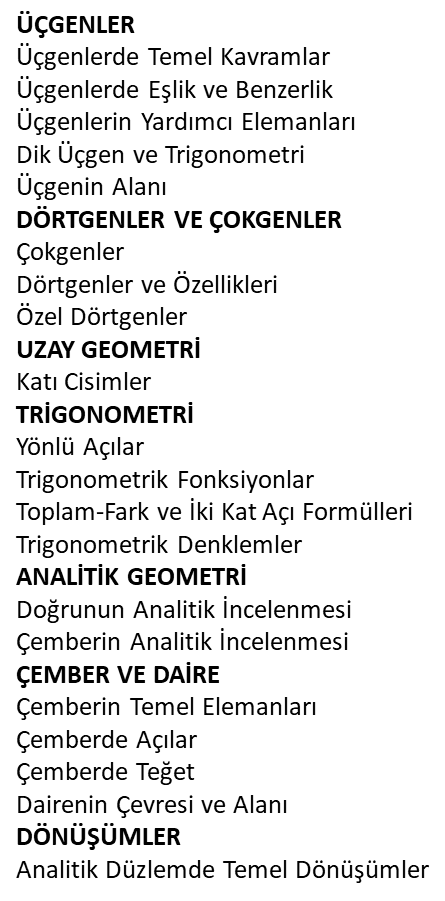 2022 2023 TYT GEOMETRİ SORU DAĞILIMI
2023 GÜNCEL SON DEĞİŞİKLİKLERE GÖRE TYT TARİH KONULARI
1.TARİH BİLİMİ
2.UYGARLIĞIN DOĞUŞU VE İLK UYGARLIKLAR
3.İLK TÜRK DEVLETLERİ
4.İSLAM TARİHİ VE UYGARLIĞI(13.YÜZYILA KADAR)
5.TÜRK-İSLAM DEVLETLERİ(10-13.YÜZYILLAR)
6.TÜRKİYE TARİHİ(11-13. YÜZYIL)
7.BEYLİKTEN DEVLETE(1300-1453)
8.DÜNYA GÜCÜ:OSMANLI DEVLETİ(1453-1600)
9.ARAYIŞ YILLARI (XVII. YÜZYIL)
10.AVRUPA VE OSMANLI DEVLETİ (XVIII. YÜZYIL)
11.EN UZUN YÜZYIL (1800-1922)
12.DEĞİŞEN DÜNYA DENGELERİ KARŞISINDA OSMANLI SİYASETİ (1595-1774)
12.DEĞİŞİM ÇAĞINDA AVRUPA VE OSMANLI
14.ULUSLARARASI İLİŞKİLERDE DENGE STRATEJİSİ (1774-1914)
15.DEVRİMLER ÇAĞINDA DEĞİŞEN DEVLET-TOPLUM İLİŞKİLERİ
16.SERMAYE VE EMEK
17.XIX VE XX. YÜZYILDA DEĞİŞEN GÜNDELİK HAYAT
18.20. YÜZYIL BAŞLARINDA OSMANLI DEVLETİ VE DÜNYA
19.MİLLÎ MÜCADELE
20.ATATÜRKÇÜLÜK VE TÜRK İNKILABI
21.İKİ SAVAŞ ARASINDAKİ DÖNEMDE TÜRKİYE VE DÜNYA
22.II. DÜNYA SAVAŞI SÜRECİNDE TÜRKİYE VE DÜNYA
23.II. DÜNYA SAVAŞI SONRASINDA TÜRKİYE VE DÜNYA
24.TOPLUMSAL DEVRİM ÇAĞINDA DÜNYA VE TÜRKİYE
25.YÜZYILIN EŞİĞİNDE TÜRKİYE VE DÜNYA
2023 TYT TARİH KONULARA GÖRE SORU DAĞILIMI
2023 TYT COĞRAFYA KONULARI
DOĞA VE İNSAN
COĞRAFİ KONUM VE ETKİLERİ
GRAFİK VE TABLO YORUMU
DÜNYANIN ŞEKLİ VE HAREKETLERİ
HARİTA BİLGİSİ
İKLİM BİLGİSİ
YERİN ŞEKİLLENMESİ
YAŞADIĞIM YERDEN ÜLKEME
BEŞERİ YAPI
BÖLGELER VE ÜLKELER
İNSAN VE ÇEVRE
2023 TYT COĞRAFYA KONULARA GÖRE SORU DAĞILIMI
2023 TYT FELSEFE KONULARI
ÜNİTE 1: MÖ 6. YÜZYIL-MS 2. YÜZYIL FELSEFESİ
ÜNİTE 2: MS 2. YÜZYIL-MS 15. YÜZYIL FELSEFESİ
ÜNİTE 3: 15. YÜZYIL-17. YÜZYIL FELSEFESİ
ÜNİTE 4: 18. YÜZYIL-19. YÜZYIL FELSEFESİ
ÜNİTE 5: 20. YÜZYIL FELSEFESİ
2023 TYT FELSEFE KONULARA GÖRE SORU DAĞILIMI
2023 TYT DİN KÜLTÜRÜ VE AHLAK BİLGİSİ KONULARI
1.İNANÇ
2.İBADET
3.AHLAK VE DEĞERLER
4.DİN, KÜLTÜR VE MEDENİYET
5.HZ. MUHAMMED (SAV)
6.VAHİY VE AKIL
7.DÜNYA VE AHİRET
8.KUR’AN’A GÖRE HZ. MUHAMMED
9.İNANÇLA İLGİLİ MESELELER
10.YAHUDİLİK VE HRİSTİYANLIK
11.İSLAM VE BİLİM
12.ANADOLU’DA İSLAM
13.İSLAM DÜŞÜNCESİNDE TASAVVUFİ YORUMLAR
14.GÜNCEL DİNÎ MESELELER
15.HİNT VE ÇİN DİNLERİ
2023 TYT DİN KÜLTÜRÜ VE AHLAK BİLGİSİ KONULARA GÖRE SORU DAĞILIMI
2023 GÜNCEL SON DEĞİŞİKLİKLERE GÖRE TYT FİZİK KONULARI
9. SINIF
FİZİK BİLİMİNE GİRİŞ
MADDE VE ÖZELLİKLERİ
HAREKET VE KUVVET
ENERJİ
ISI VE SICAKLIK
ELEKTROSTATİK

10. SINIF

ELEKTRİK VE MANYETİZMA
BASINÇ VE KALDIRMA KUVVETİ
DALGALAR
OPTİK




11. SINIF

KUVVET VE HAREKET
ELEKTRİK VE MANYETİZMA



12. SINIF

ÇEMBERSEL HAREKET
BASİT HARMONİK HAREKET
DALGA MEKANİĞİ
ATOM FİZİĞİNE GİRİŞ VE RADYOAKTİVİTE
MODERN FİZİK
MODERN FİZİĞİN TEKNOLOJİDEKİ UYGULAMALARI
2023 TYT FİZİK KONULARA GÖRE SORU DAĞILIMI
2023 GÜNCEL SON DEĞİŞİKLİKLERE GÖRE TYT KİMYA KONULARI
9. SINIF

KİMYA BİLİMİ
ATOM VE PERİYODİK SİSTEM
KİMYASAL TÜRLER ARASI ETKİLEŞİMLER
MADDENİN HÂLLERİ
DOĞA VE KİMYA

10. SINIF

KİMYANIN TEMEL KANUNLARI VE KİMYASAL HESAPLAMALAR
KARIŞIMLAR
ASİTLER, BAZLAR VE TUZLAR
KİMYA HER YERDE


11. SINIF

MODERN ATOM TEORİSİ
GAZLAR
SIVI ÇÖZELTİLER VE ÇÖZÜNÜRLÜK
KİMYASAL TEPKİMELERDE ENERJİ
KİMYASAL TEPKİMELERDE HIZ
KİMYASAL TEPKİMELERDE DENGE

12. SINIF

KİMYA VE ELEKTRİK
KARBON KİMYASINA GİRİŞ
ORGANİK BİLEŞİKLER
ENERJİ KAYNAKLARI VE BİLİMSEL GELİŞMELER
2023 TYT KİMYA KONULARA GÖRE SORU DAĞILIMI
2023 TYT BİYOLOJİ KONULARI
9. SINIF

YAŞAM BİLİMİ BİYOLOJİ
HÜCRE
CANLILAR DÜNYASI

10. SINIF

HÜCRE BÖLÜNMELERİ
KALITIMIN GENEL İLKELERİ
EKOSİSTEM EKOLOJİSİ VE GÜNCEL ÇEVRE SORUNLARI


11. SINIF

İNSAN FİZYOLOJİSİ
KOMÜNİTE VE POPÜLASYON EKOLOJİSİ

12. SINIF

GENDEN PROTEİNE
CANLILARDA ENERJİ DÖNÜŞÜMLERİ
BİTKİ BİYOLOJİSİ
CANLILAR VE ÇEVR
2023 TYT BİYOLOJİ KONULARA GÖRE SORU DAĞILIMI
HANGİ TESTLERDEN EN AZ KAÇ HAM PUAN ALMAK GEREKİR
TYT PUAN TÜRÜ İÇİN -TYT Türkçe Testi Temel ve Matematik Testi  en az birinden 0,5 ham puan 

 SAYISAL PUAN TÜRÜ İÇİN -TYT Türkçe Testi Temel ve Matematik Testi  en az birinden 0,5 ham puanı ile AYT   Matematik Testi ve Fen Bilimleri Testi testin en az birinden 0,5 ham puan

EŞİT AĞIRLIK PUAN TÜRÜ İÇİN- TYT Türkçe Testi Temel ve Matematik Testi  en az birinden 0,5 ham puan ile AYT Matematik ve Türk Dili ve Edebiyatı Sosyal Bilimler 1 testin en az birinden 0,5 ham puan
SÖZEL PUAN TÜRÜ İÇİN TYT Türkçe Testi Temel ve Matematik Testi  en az birinden 0,5 ham puan ile AYT Türk Dili ve Edebiyatı Sosyal Bilimler 1  ile Sosyal Bilimler 2 testin en az birinden 0,5 ham puan
YABANCI DİL PUAN TÜRÜ İÇİN TYT Türkçe Testi Temel ve Matematik Testi  en az birinden 0,5 ham puan ile  YDT en az 0,5 ham puan almış olmak gerekir
ADAYIN TYT PUANININ HESAPLANABİLMESİ İÇİN 
TYT’de sorulan toplam 120 soru içindeki iki testin en az birinden 40 Türkçeden en az 0,5 net veya  40 Matematikten en az 0,5 net çıkartması gerekir. 
BU KURALI YERİNE GETİREMEYEN ADAYIN TYT PUANI HESAPLANMAZ.
ALAN YETERLİLİK SINAVI – AYT
Testler
Soru Sayısı
Testler
Soru Sayısı
10:15
180 dk
ALAN YETERLİLİK SINAVINDAKİ PUAN TÜRLERİ (SÖZEL – SAYISAL – EŞİT AĞIRLIK )
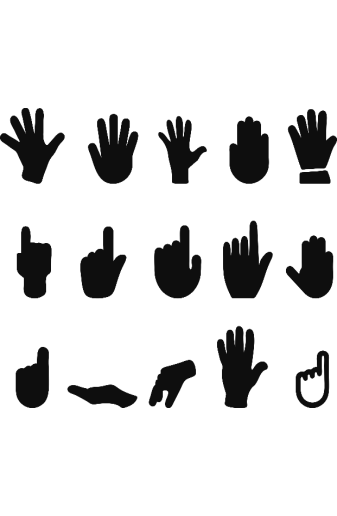 DİL SINAVINA GİRMEK İSTEYEN ADAYLAR TYT İLE BİRLİKTE YABANCI DİL TESTİNE  YDT GİRMELERİ GEREKMEKTEDİR.
MEB ÖĞRETİM PROGRAMLARI ORTAÖĞRETİM TÜRK DİLİ VE EDEBİYATI DERSİ (9,10,11,12 SINIF) KONU BAŞLIKLARI
9- Sınıf
                                                                                                                                                                                            
1-ÜNİTE-GİRİŞ
2-HİKAYE
3-ŞİİR
4-MASAL/FABL
5-ROMAN
6-TİYATRO
7-BİYOGRAFİ/OTOBİYOGRAFİ
8-MEKTUP/E-POSTA
9-GÜNLÜK/BLOG

10- Sınıf

1-ÜNİTE-GİRİŞ
2-HİKAYE
3-ŞİİR
4-DESTAN/EFSANE
5-ROMAN
6-TİYATRO
7-ANI (HATIRA)
8-HABER METNİ
9-GEZİ YAZISI
11- Sınıf

1-ÜNİTE-GİRİŞ
2-HİKAYE
3-ŞİİR
4-MAKALE
5-SOHBET VE FIKRA
6-ROMAN
7-TİYATRO
8-ELEŞTİRİ
9-MÜLAKAT/RÖPORTAJ

12- Sınıf

1-ÜNİTE-GİRİŞ
2-HİKAYE
3-ŞİİR
4-ROMAN
5-TİYATRO
6-DENEME
7-SÖYLEV(NUTUK)
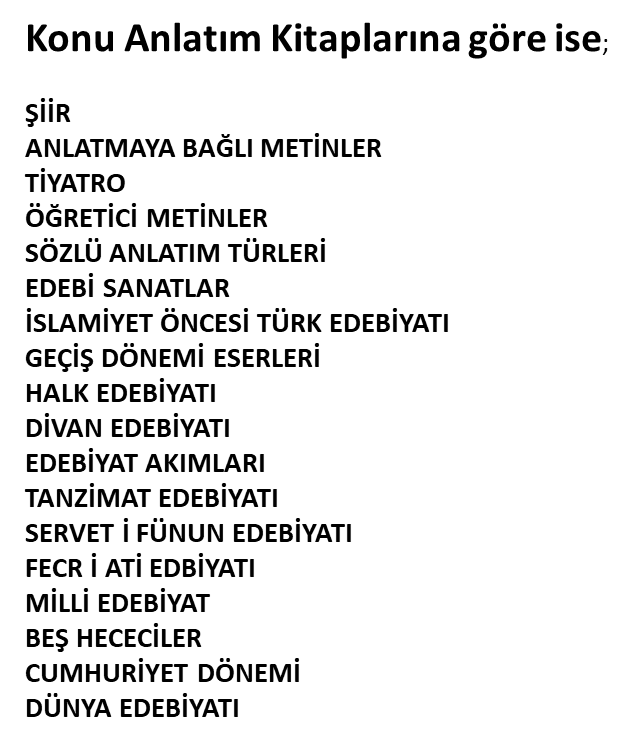 https://mufredat.meb.gov.tr/ProgramDetay.aspx?PID=343
2023 YKS AYT TÜRK DİLİ VE EDEBİYATI KONULARA GÖRE SORU DAĞILIMI
2023 YKS-AYT TARİH 1-2 KONULARI
9. Sınıf Konu ve Kazanımları

Tarih Bilimi
Uygarlığın Doğuşu ve İlk Uygarlıklar
İlk Türk Devletleri
İslam Tarihi ve Uygarlığı (13. Yüzyıla Kadar)
Türk – İslam Devletleri (10 -13. Yüzyıllar)
Türkiye Tarihi (11 – 13. Yüzyıllar)

10. Sınıf Konu ve Kazanımları

Beylikten Devlete
Dünya Gücü: Osmanlı Devleti (1453- 1600)
Arayış Yılları (17. Yüzyıl)
Avrupa ve Osmanlı Devleti (18. Yüzyıl)
En Uzun Yüzyıl (1800 – 1922)
-





-

11. Sınıf Konu ve Kazanımları

Değişen Dünya Dengeleri Karşısında Osmanlı Siyaseti (1595 – 1774)
Değişim Çağında Avrupa ve Osmanlı
Uluslararası İlişkilerde Denge Stratejisi (1774 – 1914)
Devrimler Çağında Değişen Devlet – Toplum İlişkileri
Sermaye ve Emek
19. ve 20. Yüzyılda Değişen Gündelik Hayat
T.C. İnkılap Tarihi ve Atatürkçülük Dersi Konu ve Kazanımları
20. Yüzyıl Başlarında Osmanlı Devleti ve Dünya
Milli Mücadele
Atatürkçülük ve Türk İnkılabı

-İKİ SAVAŞ ARASINDAKİ DÖNEMDE TÜRKİYE VE DÜNYA

-II.DÜNYA SAVAŞI SÜRECİNDE TÜRKİYE VE DÜNYA

-II. DÜNYA SAVAŞI SONRASINDA TÜRKİYE VE DÜNYA

-TOPLUMSAL DEVRİM ÇAĞINDA DÜNYA VE TÜRKİYE

-YÜZYILIN EŞİĞİNDE TÜRKİYE VE DÜNYA
2023 YKS-AYT TARİH 1-2  KONULARA GÖRE SORU DAĞILIMI
10       21        21       21        21
2023 YKS-AYT COĞRAFYA 1-2 KONULARI
Doğal Sistemler
Beşeri Sistemler
Küresel Ortam: Bölgeler ve Ülkeler
Çevre ve Toplum
Ekonomik Faaliyetler

DOĞAL SİSTEMLER

Doğa ve İnsan
Dünya’nın Şekli ve Hareketleri
Coğrafi Konum
Harita Bilgisi
İklim Bilgisi
Yerin Şekillenmesi
Doğanın Varlıkları

BEŞERİ SİSTEMLER
Beşeri Yapı
Nüfusun Gelişimi, Dağılışı ve Niteliği
Göçlerin Nedenleri ve Sonuçları
Geçim Tarzları

MEKANSAL BİR SENTEZ:TÜRKİYE

Türkiye’nin Yeryüzü Şekilleri ve Özellikleri
Türkiye İklimi ve Özellikleri
Türkiye’nin Doğal Varlıkları
Türkiye’de Yerleşme, Nüfus ve Göç

KÜRESEL ORTAM:BÖLGELER VE ÜLKELER

Bölge Türleri ve Sınırları
Konum ve Etkileşim
Coğrafi Keşifler


ÇEVRE VE TOPLUM

Doğa ile İnsan Arasındaki Etkileşim
Doğal Afetler
2023 YKS-AYT COĞRAFYA 1-2 KONULARA GÖRE SORU DAĞILIMI
ÖSYM TARAFINDAN 2022 YILINDA GERÇEKLEŞTİRİLECEK TYT VE AYT SINAVLARINA ESAS FELSEFE-PSİKOLOJİ-SOSYOLOJİ-MANTIK KONULARI
ÜNİTE 1: MÖ 6. YÜZYIL-MS 2. YÜZYIL FELSEFESİÜNİTE 2: MS 2. YÜZYIL-MS 15. YÜZYIL FELSEFESİÜNİTE 3: 15. YÜZYIL-17. YÜZYIL FELSEFESİÜNİTE 4: 18. YÜZYIL-19. YÜZYIL FELSEFESİÜNİTE 5: 20. YÜZYIL FELSEFESİ
 
Psikoloji Konuları
1- Psikoloji Bilimini Tanıyalım2- Psikolojinin Temel Süreçleri3-Öğrenme, Bellek, Düşünme4-Ruh Sağlığının Temelleri

Sosyoloji Konuları
1- Sosyolojiye Giriş2- Birey ve Toplum3- Toplumsal Yapı4- Toplumsal Değişme ve Gelişme5-Toplum ve Kültür6-Toplumsal Kurumlar

Mantık Konuları
1- Mantığa Giriş2- Klasik Mantık3-Mantık ve Dil4-Sembolik Mantık
2023 YKS-AYT Felsefe Grubu (Felsefe, Mantık, Psikoloji, Sosyoloji) Konuları
2023 AYT Din Kültürü Konuları ve Soru Dağılımları
2023 YKS AYT FİZİK KONULARI
9. Sınıf Konu ve Kazanımları                                                                                                                                                                                                                                                                                                                                                                                                                            
Fizik Bilimine Giriş
Madde ve Özellikleri
Katılar
Akışkanlar
Kuvvet ve Hareket
Bir Boyutta Hareket
Kuvvet
Newton’un Hareket Yasaları
Enerji
İş, Enerji ve Güç
Mekanik Enerji
Enerjinin Korunumu ve Dönüşümleri
Verim
Isı ve Sıcaklık
Isı, Sıcaklık ve İç Enerji
Hal Değişmi
Isıl Denge
Enerji İletim Yolları ve Enerji iletim Hızı
Genleşme
	10. Sınıf Konu ve Kazanımları
Basınç ve Kaldırma Kuvveti
Elektrik ve Manyetizma
-Elektrik Yükleri
-Akım, Potansiyel Fark, Direnç
-Elektrik Devreleri
-Mıknatıslar
-Akım ve Manyetik Alan İlişkisi
Dalgalar ve Su Dalgası
-Dalga ve Dalga Hareketinin Temel Değişkenleri
--Deprem Dalgaları ve Depremlerin Özellikleri
Optik
-Aydınlanma
-Gölge
-Yansıma
-Düz Aynalar ve Küresel Aynalar
-Kırılma
-Renk
-Prizmalar
-Mercekler
11. Sınıf Konu ve Kazanımları                                                                                                      Kuvvet ve HareketVektörlerBağıl HareketNewton’ın Hareket YasalarıBir Boyutta Sabit İvmeli Hareketİki Boyutta HareketEnerji ve Hareketİtme ve Çizgisel MomentumTorkDenge ve Denge ŞartlarıBasit MakinelerElektrik ve ManyetizmaElektriksel Kuvvet ve Elektrik AlanElektriksel PotansiyelDüzgün Elektrik ve SığaManyetizma ve Elektromanyetik İndüklemeAlternatif AkımTransformatörler
12. Sınıf Konu ve Kazanımları
Çembersel Hareket
Düzgün Çembersel Hareket
Dönerek Öteleme Hareketi
Açısal Momentum
Kütle Çekim Kuvveti
Kepler Kanunları
Basit Harmonik Hareket
Dalga Mekaniği
Dalgalarda Kırınım, Girişim ve Doppler Olayı
Atom Fiziğine Giriş Ve Radyoaktivite
Modern Fizik
Modern Fiziğin Teknolojideki Uygulamaları
2023 AYT YKS FİZİK KONULARA GÖRE SORU DAĞILIMI
:
2023 YKS AYT KİMYA KONULARI
9. Sınıf Konu ve Kazanımları
Kimya Bilimi
Atom ve Periyodik Sistem
Kimyasal Türler Arası Etkileşimler
Maddenin Halleri

10. Sınıf Konu ve Kazanımları
Karışımlar
Asitler, Bazlar ve Tuzlar
Kimya Her Yerde

11. Sınıf Konu ve Kazanımları
Modern Atom Teorisi
Gazlar
Sıvı Çözeltiler ve Çözünürlük
Kimyasal Tepkimelerde Enerji
Kimyasal Tepkimelerde Denge
12. Sınıf Konu ve Kazanımları
Kimya ve Elektrik
Karbon Kimyasına Giriş
Organik Bileşikler
Enerji Kaynakları ve Bilimsel Gelişmeler
2023 AYT YKS KİMYA KONULARA GÖRE SORU DAĞILIMI
2023 YKS BİYOLOJİ KONULARI
9. Sınıf Konu ve Kazanımları                                                                                                   
Yaşam Bilimi ve Biyoloji
Bilimsel Bilginin Doğası ve Biyoloji
Canlıların Ortak Özellikleri
Canlıların Yapısında Bulunan Ortak Bileşikler
Canlılar Dünyası
Canlılığın Temel Birimi Hücre
Canlıların Çeşitliliği ve Sınıflandırılması
Canlı Alemleri ve Özellikleri
Güncel Çevre Sorunları
Güncel Çevre Sorunları ve İnsan
Doğal Kaynaklar ve Biyolojik Çeşitliliğin Korunması

10. Sınıf Konu ve Kazanımları
Üreme
Mitoz ve Eşeysiz Üreme
Mayoz ve Eşeyli Üreme
Büyüme ve Gelişme
Kalıtımın Genel İlkeleri
Kalıtım ve Biyolojik Çeşitlilik
Dünyamız
Ekosistem Ekolojisi
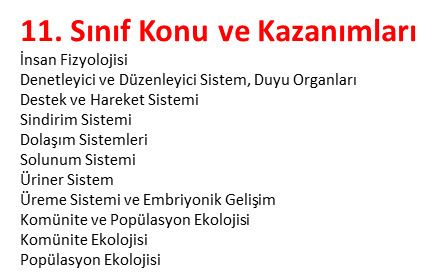 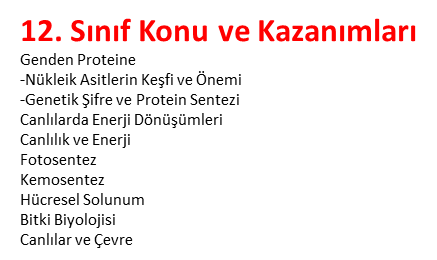 2023 AYT YKS BİYOLOJİ KONULARA GÖRE SORU DAĞILIMI
:
2023 YKS Matematik Konuları
9. Sınıf Konu ve Kazanımları                                                       
Kümeler
Kümelerde Temel Kavramlar
Kümelerde İşlemler
Denklem ve Eşitsizlikler
Gerçek Sayılar
Birinci Dereceden Denklem ve Eşitsizlikler
Üslü İfadeler ve Denklemler
Denklem ve Eşitsizliklerle İlgili Uygulamalar
Fonksiyonlar
Fonksiyon Kavramı ve Gösterimi
Üçgenler
Üçgenlerin Eşliği
Üçgenlerin Benzerliği
Üçgenin Yardımcı Elemanları
Dik Üçgen ve Trigonometri
Üçgenin Alanı
Veri
Merkezi Eğilim ve Yayılım Ölçüleri
Verilerin Grafikle Gösterilmesi
Olasılık
Basit Olayların Olasılıkları
	10. Sınıf Konu ve Kazanımları
Sayma
Sıralama ve Seçme
Fonksiyonlarla İşlemler ve Uygulamalar
Fonksiyonların Simetrileri ve Cebirsel Özellikleri
ki Fonksiyonun Bileşkesi ve Bir Fonksiyonun Tersi
Dörtgenler ve Çokgenler
Dörtgenler ve Özellikleri
Özel Dörtgenler
kinci Dereceden Denklem ve Fonksiyonlar
İkinci Dereceden Bir Bilinmeyenli Denklemler
Polinomlar
Polinom Kavramı ve Polinomlarla İşlemler
Polinomlarda  Çarpanlara Ayırma
Polinom ve Rasyonel Denklemlerin Çözüm Kümeleri
Geometrik Cisimler
Katı Cisimlerin Yüzey Alanları ve Hacimleri
11. Sınıf Konu ve Kazanımları
Trigonometri
Yönlü Açılar
Trigonometrik Fonksiyonlar
Analitik Geometri
Doğrunun Analitik İncelenmesi
Fonksiyonlarda Uygulamalar
İlgili Uygulamalar
İkinci Dereceden Fonksiyonlar ve Grafikleri
Fonksiyonların Dönüşümleri
Denklem ve Eşitsizlik Sistemleri
kinci Dereceden İki Bilinmeyenli Denklem Sistemleri
İkinci Dereceden Bir Bilinmeyenli Eşitsizlikler ve Eşitsizlik Sistemleri
Çember ve Daire
Çemberin Temel Elemanları
Çemberde Açılar
Çemberde Teğet
Dairenin Çevresi ve Alanı
Uzay Geometri
Katı Cisimler
Olasılık
Koşullu Olasılık
Deneysel ve Teorik Olasılık
	12. Sınıf Konu ve Kazanımları
Üstel ve Logaritmik Fonksiyonlar
Üstel Fonksiyonlar
Logaritma Fonksiyonu
Üstel ve Logaritmik Denklem ve Eşitsizlikler
Diziler
Gerçek Sayı Dizileri
TÜREV
Limit ve Süreklilik
Anlık Değişim Oranı ve Türev
Türevin Uygulamaları
İNTEGRAL
Belirsiz İntegral
Belirli İntegral ve Uygulamaları
Trigonometri
Toplam – Fark ve İki Kat Açı Formülleri
-rigonometrik Denklemler
Dönüşümler
Analitik Düzlemde Temel Dönüşümler
Çemberin Analitik İncelenmesi
2023 YKS-AYT MATEMATİK KONULARA GÖRE SORU DAĞILIMI
MEB ÖĞRETİM PROGRAMLARI ORTAÖĞRETİM GEOMETRİ  KONU BAŞLIKLARI
9. Sınıf Konu ve Kazanımları

Üçgenler
Üçgenlerin Eşliği
Üçgenlerin Benzerliği
Üçgenin Yardımcı Elemanları
Dik Üçgen ve Trigonometri
Üçgenin Alanı



10. Sınıf Konu ve Kazanımları

Dörtgenler ve Çokgenler
Dörtgenler ve Özellikleri
Özel Dörtgenler
Geometrik Cisimler
Katı Cisimlerin Yüzey Alanları ve Hacimleri







11. Sınıf Konu ve Kazanımları

Trigonometri
Yönlü Açılar
Trigonometrik Fonksiyonlar
Analitik Geometri
Doğrunun Analitik İncelenmesi
Çember ve Daire
Çemberin Temel Elemanları
Çemberde Açılar
Çemberde Teğet
Dairenin Çevresi ve Alanı
Uzay Geometri
Katı Cisimler

12. Sınıf Konu ve Kazanımları
Trigonometri
Toplam – Fark ve İki Kat Açı Formülleri
Trigonometrik Denklemler
Dönüşümler
Analitik Düzlemde Temel Dönüşümler
Çemberin Analitik İncelenmesi
2023 YKS-AYT GEOMETRİ KONULARA GÖRE SORU DAĞILIMI
YKS 3: YABANCI DİL SINAVI (YDT) İÇERİĞİ- KONULARI ve SORU DAĞILIMLARI
İngilizce, Almanca, Fransızca, Rusça ve Arapçadan yapılır. Aday bu 5 dilden birini seçerek Dil Sınavına girer. O dilin tüm lise müfredatını kapsamaktadır. Beş farklı dilden yapılacak sınavda tek puanlama ve sıra olacaktır.
Kelime bilgisi                                                       6
Dilbilgisi                                                              10
Cloze test                                                            10
Cümle tamamlama                                           10
İngilizceden Türkçeye çeviri                              3
Türkçeden İngilizceye çeviri                               3
Okuma parçaları                                                20
Diyalog tamamlama                                           5
Anlamca en yakın cümleyi bulma                    4
Paragraf tamamlama                                         4
Anlam bütünlüğünü bozan cümleyi bulma    5
120 dk
80 soru
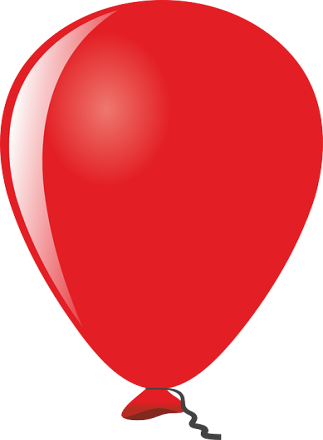 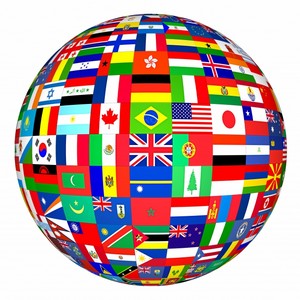 120 dakika
[Speaker Notes: İngilizce, Almanca. Fransızca Rusça ve Arapçadan yapılır.
Aday bu 5 dilden birini seçerek Dil sınavına girer. 
80 soru sorulacaktır. 
O dilin tüm lise müfredatını kapsamaktadır. 
Beş farklı dilden yapılacak sınavda tek puanlama ve sıra olacaktır.
120 dakika sınav süresi olacaktır.]
Yabancı Dil Testinin Konu Alanlarının İç Boyutları
Kelime Bilgisi –Vocabulary  1-6 Arası 
 1  Tane  Adjective –Sıfat Sorusu
 1 Tane   Adverb –Zarf Sorusu
 1 Tane  Verb  Fiil Sorusu
 1 Tane  Noun  İsim Sorusu
 2 Tane  Phrasal  Verb Mecaz Anlamlı Fiil Sorusu

Dilbilgisi  Grammar  7-16 Arası
3 Tane Grammar  Dilbilgisi-Zaman Sorusu 
2 Tane Preposıtıons Edatlar Sorusu
5 Tane Lınkıng Word Bağlaçlar Sorusu – Özellikle Olumsuz Bağlaçlar

Cloze Test  1     17-21 Arası
2 Tane Lınkıng Word –Bağlaç
1 Tane Preposıtıon Edat
1 Tane Vocabulary ( PHRASAL ) Kelime Bilgisi Sorusu
1 Tane Grammar-Dilbilgisi Sorusu  Genellikle  % 99 Tense  Şeklinde gelir.
Cloze Test 2       22-26 Arası
2 Tane Lınkıng Words –Bağlaçlar Sorusu
1 Tane Preposıtıon Edat
1 Tane Vocabulary-verb-Fiil Sorusu
1 Tane Grammar-Dilbilgisi Sorusu
Cümle Tamamlama Sentence Completıon  27-36 Arası
10 Tane Cümle Tamamlama Sorusu

Çeviri Sorusu 37-42 Arası
6 Çeviri sorusu 3 İngilizceden Türkçeye-3 Türkçeden İngilizceye

Okuma Parçaları 43-62 Arası 
5 Okuma Parçası Her Bir Parça 4 sorudan oluşuyor Toplam 20 Soru Genel Kanaat Olarak Sınavın En Kolay Soruları Olduğu Düşünülmektedir.

Diyalog Tamamlama –Dıalogue Completıon 63-67 Arası
 5 Diyalog Tamamlama Sorusu

Anlamca En Yakın Cümleyi Bulma  Restatement 68-71 Arası
4 Anlamca En Yakın Cümleyi Bulma Sorusu 

Paragraf Tamamlama Paragraph Completıon  72-75 Arası
4 Paragraf Tamamlama Sorusu
Anlam Bütünlüğünü Bozan Cümleyi Bulma  Irrelevant 76-80 Arası 
5 Anlam Bütünlüğünü Bozan Cümleyi Bulma  Sorusu
12. SINIF 2. DÖNEM YKS SINAVINDAN ÇIKARILAN KONULAR-1
12 . SINIF 2. DÖNEM MATEMATİK KONULARI

Türev
Anlık Değişim Oranı ve Türe
Türevin Uygulamaları
İntegral
Belirsiz İntegral
Belirli İntegral ve Uygulamaları
Analitik Geometri
Çemberin Analitik İncelenmesi


12. SINIF 2. DÖNEM GEOMETRİ KONULARI

Analitik Geometri
Çemberin Analitik İncelenmesi



12. SINIF 2. DÖNEM FİZİK KONULARI

Atom Fiziğine Giriş ve Radyoaktivite
Atom Kavramının Tarihsel Gelişimi
Büyük Patlama ve Evrenin Oluşumu
Radyoaktivite
Modern Fizik
Özel Görelilik
Kuantum Fiziğine Giriş
Fotoelektrik Olayı
Compton Saçılması ve De Broglie Dalga Boyu
Modern Fiziğin Teknolojideki Uygulamaları
Görüntüleme Teknolojileri
Yarı İletken Teknolojisi
Süper İletkenler
Nanoteknoloji
Laser Işınlar




12. SINIF 2. DÖNEM KİMYA KONULARI

Organik Bileşikler
Hidrokarbonlar
Fonksiyonel Gruplar
Alkoller
Eterler
Karbonil Bileşikleri
Karboksilik Asitler
Esterler
Enerji Kaynakları ve Bilimsel Gelişmeler
Fosil Yakıtlar
Alternatif Enerji Kaynakları
Sürdürülebilirlik
Nanoteknoloji



12. SINIF 2. DÖNEM BİYOLOJİ KONULARI

Bitki Biyolojisi
Bitkilerin Yapısı
Bitkilerde Madde Taşınması
Bitkilerde Eşeyli Üreme
Canlılar ve Çevre
Canlılar ve Çevre
12. SINIF 2. DÖNEM YKS SINAVINDAN ÇIKARILAN KONULAR-2
12. SINIF 2. DÖNEM COĞRAFYA KONULARI

Küresel Ticaret
Türkiye’deki Ticaret Merkezleri ve Ticari Ürünler
Anadolu’nun Ekonomik Güç Simgesi: Tarihî Ticaret Yolları
Türkiye’nin Dış Ticareti ve Dünya Pazarlarındaki Yeri
Türkiye Turizmi
Türkiye’deki Doğal ve Kültürel Sembollerin Mekân İlişkisi
Türkiye’nin Kültürel Mirası
Türkiye’nin Turizm Potansiyeli ve Varlıkları
Türkiye’nin Turizm Politikaları
Turizmin Türkiye Ekonomisindeki Yeri
Küresel Ortam: Bölgeler ve Ülkeler
Jeopolitik Konum
Kıtaların ve Okyanusların Önemindeki Değişimler
Ülkelerin Konumunun Küresel ve Bölgesel Etkileri
Türkiye’nin Jeopolitik Konumu
Türkiye’nin Jeopolitik Konumunun Bölgesel Etkileri
Türk Kültürü Havzası
Ülkeler Arası Etkileşim
Teknolojik Gelişmelerin Kültürel ve Ekonomik Etkileri
Gelişmişlik Seviyesinin Belirlenmesinde Etkili Olan Faktörler
Ülkelerin Ekonomisinin Gelişmesinde Etkili Olan Faktörler
Ülkelerin Bölgesel ve Küresel Ölçekte Doğal Kaynak Potansiyeli
Enerji Güzergahları ve Etkileri
Çatışma Bölgeleri
Çevre ve Toplum
Çevre Sorunlarının Çözümüne Yönelik Yaklaşımlar
Doğal Çevrenin Sınırlılığı
Doğal Kaynakların Bilinçsiz Kullanımı ve Çevre Sorunları
Çevre Politikaları
Ülkelerin Çevre Sorunların Yaklaşımları
Çevre Sorunlarını Önlemede Bireye Düşen Görevler
Çevresel Örgütler
Çevre Anlaşmaları ve Etkileri
Ortak Doğal ve Kültürel Mirasa Yönelik Tehditler

12. SINIF 2. DÖNEM İNKILAP TARİHİ KONULARI

İki Savaş Arasındaki Dönemde Türkiye ve Dünya
Atatürk Dönemi’nde İç Politikadaki Gelişmeler
Atatürk Dönemi Türk Dış Politikasında Başlıca Gelişmeler
İki Dünya Savaşı Arasındaki Dönemde Dünyada Meydana Gelen Gelişmeler
II. Dünya Savaşı Sürecinde Türkiye ve Dünya
II. Dünya Savaşı
II. Dünya Savaşı’nda Türkiye
II. Dünya Savaşı’nın Sonuçları
II. Dünya Savaşı Sonrasında Türkiye ve Dünya
1945-1950 Yılları Arasında Türkiye
II. Dünya Savaşı Sonrasında Uluslararası İlişkiler ve Türk Dış Politikası
1950’lerde Türkiye
Toplumsal Devrim Çağında Dünya ve Türkiye
1960 Sonrasında Dünya Siyaseti
1960’lardan itibaren Türk Dış Politikası
1960-1990 Yılları Arasında Türkiye
XXI. Yüzyılın Eşiğinde Türkiye ve Dünya
1990 Sonrasında Türkiye
1990 Sonrasında Dünya’daki Gelişmeler ve Türkiye Etkileri

12. SINIF 2. DÖNEM EDEBİYAT KONULARI

Roman
Cumhuriyet Dönemi Türk Edebiyatı (1923-1950 Arası) Türk Romanı
Cumhuriyet Dönemi Türk Edebiyatı (1950-1980 Arası) Türk Romanı
1980 Sonrası Türk Edebiyatında Roman
Türk Dünyası Edebiyatında Roman
Dünya Edebiyatında Roman
Paragrafta Anlam
Tiyatro
1950 Sonrası Türk Tiyatrosu
Deneme
Dünya Edebiyatında Deneme
Cumhuriyet Dönemi’nde (1923-1960 Arası) Deneme
Cumhuriyet Dönemi’nde (1960 Sonrası) Deneme
Söylev (Nutuk)
Cumhuriyet Dönemi’nde Söylev
İslamiyet’in Kabulünden Önceki Türk Edebiyatında Söylev
İslamiyet Etkisinde Gelişen Türk Edebiyatında Söylev
12. SINIF 2. DÖNEM YKS SINAVINDAN ÇIKARILAN KONULAR-3
12. SINIF 2. DÖNEM DİN KÜLTÜRÜ  ve AHLAK BİLGİSİ KONULARI

İslam Düşüncesinde Tasavvufi Yorumlar
Tasavvufi Düşüncenin Oluşumu
Tasavvufi Düşüncenin Ahlaki Boyutu
Kültürümüzde Etkin Olan Tasavvufi Yorumlar:
Yesevilik
Kadirilik
Rifailik
Mevlevilik
Nakşibendilik
Alevilik-Bektaşilik
Alevilik ve Bektaşilikte Temel Kavram ve Erkânlar
Kur’an’dan Mesajlar: Hucurât Suresi 10. Ayet
Güncel Dini Meseleler
Dini Meselelerin Çözümünde Temel İlke ve Yöntemler
İktisadi Hayatla İlgili Meseleler
Gıda Maddeleri ve Bağımlılıkla İlgili Meseleler
Sağlık ve Tıpla İlgili Meseleler
Kur’an’dan Mesajlar: En’âm suresi 151-152. Ayetler
Hint ve Çin Dinleri
Hinduizm
Budizm
Konfüçyanizm
Taoizm

12. SINIF 2. DÖNEM MANTIK KONULARI

Mantık ve Dil
Dilin Farklı Görevleri
Düşünce ve Dil İlişkisi
Dilin Görevleri
Bilgi Aktarma ve Dil
Bilgi Aktarmayı Aksatan Etkenler
Anlama ve Tanımlara
Anlama
Tanımlama
Sembolik Mantık
Sembolik Mantığa Giriş
Önermeler Mantığı
Önerme ve Yapısı
Basit ve Bileşik Önermeler
Önerme Eklemleri
Çıkarım
Sembolleştirme
Yorumlama
Doğruluk Çizelgesi
Çözümleyici Çizelge (Ağaç Yöntemi)
Niceleme Mantığı
Sembolleştirme
Temel Kavramlar
Temel Kurallar
Geçerlilik
Çok Değerli Mantık
Üç Değerli Mantık
Bulanık Mantık


12. SINIF 2. DÖNEM YABANCI DİL KONULARI

 Psychology – Psikoloji
Favors – İyilik
News Stories – Haber Hikayeleri
Alternative Energy – Alternatif Enerji
Technology – Teknoloji
Manners – Davranış, Tutum
PUAN TÜRLERİNE GÖRE GİRİLECEK TESTLER  ve ORANLAR
PUAN TÜRLERİ
Sözel Puan
Temel Yeterlilik Testi %40 
Türk Dili ve Edebiyatı – Sosyal Bilimler-1 Testi % 30
 Sosyal Bilimler-2 Testi %30
SAYISALPUAN
SÖZEL 
PUAN
Sayısal Puan
Temel Yeterlilik Testi %40 
Matematik Testi % 30
 Fen Bilimleri Testi %30
Eşit Ağırlık
Temel Yeterlilik Testi %40 
Türk Dili ve Edebiyatı – Sosyal Bilimler-1 Testi  %30
Matematik Testi % 30
EŞİT AĞIRLIK
DİL 
PUANI
Dil Puanı
Temel Yeterlilik Testi %40 
Yabancı Dil Testi % 60
55
[Speaker Notes: Temel Yeterlilik Testi %40 
Yabancı Dil Testi % 60]
56
57
SÖZEL PUANLA TERCİH YAPACAK ÖĞRENCİLERİN GİRECEKLERİ TESTLER,NET SAYILARI VE YAKLAŞIK PUANLARI
YKS’de ( TYT-AYT-YDS ) HER  BİR  NETİN  DEĞERİ  O  YILIN  SINAVINDAKİ  TEST BAŞARI DURUMUNA  GÖRE   OLUŞAN
‘’STANDART SAPMA’’ İLE  DEĞİŞKENLİK  ARZ  EDEBİLİR
EŞİT AĞIRLIK PUANLA TERCİH YAPACAK ÖĞRENCİLERİN GİRECEKLERİ TESTLER,NET SAYILARI VE YAKLAŞIK PUANLARI
YKS’de ( TYT-AYT-YDS ) HER  BİR  NETİN  DEĞERİ  O  YILIN  SINAVINDAKİ  TEST BAŞARI DURUMUNA  GÖRE   OLUŞAN
‘’STANDART SAPMA’’ İLE  DEĞİŞKENLİK  ARZ  EDEBİLİR
SAYISAL PUANLA TERCİH YAPACAK ÖĞRENCİLERİN GİRECEKLERİ TESTLER,NET SAYILARI VE YAKLAŞIK PUANLARI
YKS’de ( TYT-AYT-YDS ) HER  BİR  NETİN  DEĞERİ  O  YILIN  SINAVINDAKİ  TEST BAŞARI DURUMUNA  GÖRE   OLUŞAN
‘’STANDART SAPMA’’ İLE  DEĞİŞKENLİK  ARZ  EDEBİLİR
YABANCI DİL TESTİ İLE  TERCİH YAPACAK ÖĞRENCİLERİN GİRECEKLERİ TESTLER,NET SAYILARI VE YAKLAŞIK PUANLARI
YKS’de ( TYT-AYT-YDS ) HER  BİR  NETİN  DEĞERİ  O  YILIN  SINAVINDAKİ  TEST BAŞARI DURUMUNA  GÖRE   OLUŞAN
‘’STANDART SAPMA’’ İLE  DEĞİŞKENLİK  ARZ  EDEBİLİR
ORTAÖĞRETİM BAŞARI PUANININ HESAPLAMASIOBP
Ortaöğretim Başarı Puanı’nın hesaplanmasında herhangi bir değişikliğe  gidilmemiştir.

	Yerleştirme puanlarına etkisi geçen seneki gibi aynı oranda olacaktır.

	Yerleştirme puanları hesaplanırken, diploma notu önce 5 ile çarpılacak ve çıkan sonuç 
0,12 sayısı  ile çarpılarak sınav puanlarına eklenecektir. 

	EK PUANLARIN UYGULANMASINDA 0,06 KATSAYISI DİKKATE ALINACAKTIR.  
                     30.03.2012 TARİHİ İTİBARIYLA BİR MESLEĞE YÖNELİK PROGRAM UYGULAYAN ORTAÖĞRETİM KURUMLARINDAN MEZUN OLAN VEYA BELİRTİLEN TARİH VE ÖNCESİNDE ÖĞRENİM GÖRMEKTE OLAN ÖĞRENCİLER İÇİN UYGULANACAKTIR. İLGİLİ ORTAÖĞRETİM KURUMUNA BU TARİHTEN SONRA KAYIT OLAN ADAYLAR İÇİN UYGULANMAZ. 


	Meslek lisesi mezunlarına geçen seneki alan odaklı ek puan uygulamasına devam edilecektir.

	Engelli adaylara yönelik düzenlemelerin uygulanmasına devam edilecektir.

	Diploma puanları 50-100 arasında OBP aralıkları ise 250-500 arasında olacaktır.
	
	Diploma notu bildirilmeyen adayların diploma notu ile 50’nin altında olan diploma notları, 50 olarak değerlendirmeye alınacaktır..
.
ORTAÖĞRETİM BAŞARI PUANI TABLOSU – DİPLOMA PUANI SİZE KAÇ PUAN GETİRECEKTİR
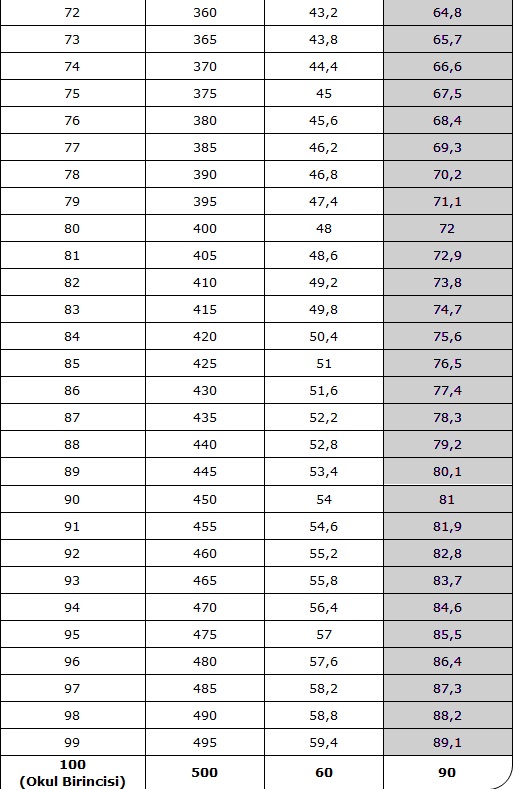 Hukuk, Mimarlık, Mühendislik, Tıp, Öğretmenlik, Diş Hekimliği, EczacılıkProgramlarına Başvurabilmek İçin En Düşük Başarı Sırası Nedir?
Hukuk programlarına  EA En düşük 125 bininci
Mühendislik programlarına  Orman, Ziraat, Tarım Bilimleri ve Teknolojileri, Su Ürünleri/Su Bilimleri Fakülteleri programları ile Ağaç İşleri Endüstri Mühendisliği, Biyosistem Mühendisliği, Balıkçılık Teknolojisi Mühendisliği, Su Ürünleri Mühendisliği programları hariç;  Ziraat Fakültelerinin Gıda Mühendisliği programları dâhil SAY En düşük 300 bininci

 Mimarlık   SAY En düşük 250 bininci
 Tıp   SAY En düşük 50 bininci
 Öğretmenlik programlarına  işlemlerinde Rehberlik ve Psikolojik Danışmanlık programı  dâhil   En düşük 300 bininci
 Eczacılık   SAY En düşük 100 bininci
 Diş Hekimliği    SAY En düşük 80 bininci 
                                                     ! ÖNEMLİ !
* Vakıf Yükseköğretim Kurumları Senato Kararı ile söz konusu başarı sırasına ilişkin daha üstte başarı sırası belirleyebilmektedir
OKUL BİRİNCİLERİ
Ortaöğretim okullarını birincilikle bitiren adaylar için yükseköğretim programlarında okul birincisi kontenjanı bulunmaktadır.
	Okul birincileri, genel kontenjan (öncelikle) ve okul birincisi kontenjanı göz önünde tutularak merkezî yerleştirme ile yerleştirme puanlarının yeterli olduğu en üst tercihlerine yerleştirilmektedir 
            Okul birinciliği sadece adayın mezun olduğu yıl için geçerlidir. Yerleşemeyen aday bir sonraki yıl için bu avantajdan faydalanamayacaktır.

         Okul birinciliği sadece devlet üniversitelerinde, önlisans ve lisans programlarındaki kontenjanlar için geçerlidir.

	Okul birincileri için ayrılan kontenjanlar sınırlıdır. Bu nedenle, tercihlerinin tümünü çok istenen programlar arasından yapan okul birincileri, puanlarının yüksek olmaması durumunda hiçbir programa yerleşemeyebilirler.

	 Okul birincileri için ayrılan kontenjanların dolmaması durumunda boş kontenjan genel kontenjana aktarılır. Kılavuzda yer alan tüm genel kurallar, okul birincileri için de geçerlidir.
MİLLİ SPORCULAR (SPOR DALLARINDA ÜSTÜN BAŞARILI ADAYLAR)
Spor dallarında yetenekli ve üstün başarılı adayların, spor alanlarında yükseköğretim programlarına yerleştirilme işlemleri Yükseköğretim Kurulu Başkanlığınca belirlenen yerleştirme esaslarına göre yapılmaktadır. Spor alanlarında yükseköğretim programlarına yerleşme işlemlerinden yararlanabilmek için

             1. Grupta (A Sınıfı): A Sınıfı 2. Grupta (B Sınıfı) veya 3. Grupta (C Sınıfı) yer alan yarışmalardan birisinden 1., 2. veya 3.’lük derecesinin kazanılması gerekmektedir.

 1. Grupta (A Sınıfı): A Sınıfı Milli Sporcu Belgesine sahip olanlar.
 2. Grupta (B Sınıfı): B Sınıfı Milli Sporcu Belgesine sahip olanlar.
 3. Grupta (C Sınıfı): C Sınıfı Milli Sporcu Belgesine sahip olanlar.

             Bu adayların yerleştirilirken OBP’leri Yükseköğretim Kurulunun belirlediği bir katsayı ile çarpılarak TYT puanlarına eklenecektir. Bu adaylar, merkezî yerleştirme dışında TYT puanları, OBP’leri, yükseköğretim programlarının kontenjanları ve adayların tercihleri göz önünde tutulmak suretiyle ÖSYM tarafından yerleştirilecektir.

       Öğretmenlik programları için Y-TYT’de en düşük 800 bininci sırada olmak gerekmektedir 
       (Ek puansız yerleştirme puanının başarı sırası dikkate alınır.)  

        Öğretmenlik programlarını tercih edecek adayların Millî Eğitim Bakanlığı Öğretmen Atama ve Yer Değiştirme Yönetmeliği’ni incelemelerinde yarar görülmektedir.
TÜBİTAK YARIŞMALARINDA BAŞARILI OLAN ADAYLAR
YKS’ye başvuran adaylardan ortaöğretim kurumlarında okumaktayken Türkiye Bilimsel ve Teknolojik Araştırma Kurumunca (TÜBİTAK) tespit edilen ve Yükseköğretim Kurulu tarafından kabul edilen ulusal ve uluslararası düzeyde düzenlenen bilimsel yarışmalarda ilk üçe giren öğrencilerin, katıldıkları ve derece aldıkları alanlarla ilgili yükseköğretim programlarını tercihleri arasında göstermeleri halinde OBP’leri ayrı bir katsayı ile çarpılarak 2023 yerleştirme puanlarına eklenecektir.
       2023 yerleştirme puanlarına katılacak puanlar hesaplanırken aşağıdaki katsayılar kullanılacaktır: 
        Uluslararası Bilim Olimpiyatlarında        birinci olanlara	0,06
        ikinci olanlara 	0,05
        üçüncü olanlara 0,04     katsayısı uygulanacaktır. 
        Ulusal Bilim Olimpiyatları ile Uluslararası Proje Yarışmalarında       birinci olanlara	 0,035
       ikinci olanlara 	 0,03
       üçüncü olanlara	 0,025  katsayısı uygulanacaktır.
       Ulusal Proje Yarışmasında 
       birinci olanlara	 0,02
       ikinci olanlara 	 0,015
       üçüncü olanlara	 0,01     katsayısı uygulanacaktır. 
       Birden fazla kategoride derecesi bulunan adaylar için en yüksek olan katsayı uygulanır. Bilim olimpiyatlarında veya proje yarışmalarında dereceye girenlerle ilgili yükseköğretim programları, derece alınan alanlara göre 2023-YKS Yükseköğretim Programları ve Kontenjanları Kılavuzunda verilecektir.
ÖZEL YETENEKLİ ÖĞRENCİLER
Özel yetenek sınavı gerektiren programlar Tablo 5'te yer almaktadır. Özel yetenek gerektiren programların sınavları ile seçme ve yerleştirme işlemleri yükseköğretim kurumlarınca yapılmaktadır. Özel yetenek gerektiren programlara başvurular doğrudan programın bağlı bulunduğu yükseköğretim kurumuna yapılır. 
Sınav ve değerlendirme işlemleri ilgili yükseköğretim kurumu tarafından yürütülür. Tablo 5'te yer alan yükseköğretim programlarına başvurabilmek için 2023-TYT sınav puanının hesaplanmış olması gerekmektedir. Bu programlara en az kaç puan almış adayların başvurabileceklerine ilgili yükseköğretim kurumunca karar verilerek, ilgili yükseköğretim kurumunca basın-yayın organlarıyla adaylara duyurulacaktır. Bu tablodaki yükseköğretim programları için özel yetenek sınavları Yükseköğretim Kurulunun belirlediği ilke ve kurallar doğrultusunda, bu programların bağlı olduğu yükseköğretim kurumları tarafından yapılacaktır. Başvuru şartları ilgili yükseköğretim kurumları tarafından başvuru için internet sayfalarında verilecek duyurularda yer alacaktır. 
Merkezî yerleştirme ile bir yükseköğretim programına kesin kayıt hakkı kazanmış adaylar da isterlerse özel yetenek sınavıyla öğrenci alan yükseköğretim programlarına başvurabilirler.
 
            Özel Yetenek Sınavı sonuçlarına göre öğrenci alan programlardan Tablo 4'teki eş değer lisans programlarına yatay geçiş yoluyla geçmek isteyen adayların ilgili puan türünde puanlarının hesaplanmış olması gerekmektedir. Engelli adaylardan (bedensel engelli, görme engelli, işitme engelli, MR (mental retardasyon) ile “yaygın gelişimsel bozukluklar” (otizm spektrum bozuklukları (OSB), Asperger sendromu, RETT sendromu, dezintegratif bozukluklar, sınıflanamayan grupta yer alan yaygın gelişimsel bozukluklar)) hesaplanmış TYT puanı olanlar (öğretmenlik programları için TYT'den en düşük 800.000 inci başarı sırasına sahip olanlar), özel durumlarını ilgili yükseköğretim kurumuna “engelli sağlık kurulu raporu” ile belgelemeleri kaydıyla, özel yetenek sınavlarına kabul edilir. Bu adayların puanları, sınavın yapıldığı yıl dâhil 2 yıl süreyle geçerli olup 2022-YKS’de 100 ve üzeri puanı olan adaylar bu puanlarını 2023-YKS’de özel yetenek sınavı başvurularında kullanabilecektir. Yukarıda belirtilen engeli olan adayların, durumlarını “engelli sağlık kurulu raporu” ile belgelemeleri kaydıyla özel yetenek sınavı ile öğrenci alan programlara başvurmaları halinde TYT puanları değerlendirmeye katılmadan (Kılavuzda yer alan formül kullanılmadan) kendi aralarında yapılacak ayrı bir yetenek sınav sonucuna göre değerlendirilerek, yetenek sınavını kazananların kayıtları yapılır.

Adayların, 2023-YKS’de özel yetenek sınavıyla öğrenci alan öğretmenlik programlarına başvuru yapabilmeleri için Y-TYT’de en düşük 800.000 inci başarı sırasına sahip olmaları gerekmektedir (Ek puansız yerleştirme puanının başarı sırası dikkate alınır.). Engelli adayların da (bedensel engelli, görme engelli, işitme engelli, MR (mental retardasyon) ile “yaygın gelişimsel bozukluklar” (otizm spektrum bozuklukları (OSB), Asperger sendromu, RETT sendromu, dezintegratif bozukluklar, sınıflanamayan grupta yer alan yaygın gelişimsel bozukluklar)) özel yetenek sınavıyla öğrenci alan öğretmenlik programlarına başvuruda Y-TYT’de en düşük 800.000 inci başarı sırasına sahip olmaları (Ek puansız yerleştirme puanının başarı sırası dikkate alınır.) ve durumlarını ilgili yükseköğretim kurumuna “engelli sağlık kurulu raporu” ile belgelemeleri kaydıyla TYT puanları değerlendirmeye katılmadan (Kılavuzda yer alan formül kullanılmadan) kendi aralarında yapılacak ayrı bir yetenek sınav sonucuna göre değerlendirilerek, yetenek sınavını kazananların kayıtları yapılır.
M.T.O.K. NEDİR ? MESLEKİ VE TEKNİK ORTAÖĞRETİM KURUMLARININ KISALTILMASIDIR.
1 Üniversite kılavuzunda bir bölümün yanında eğer M.T.O.K. yazıyorsa; bu, o bölüme öncelikli olarak ilgili meslek lisesi programlarından mezun olanların yerleşebileceği anlamına gelmektedir. 
2 Tercih eden meslek lisesi mezunları yerleştikten sonra kontenjan kalırsa, yeterli puanı almaları şartıyla diğer alan mezunları yerleşebilirler. 
3 Meslek lisesi ve teknik liselerde okuyan öğrencilerin 9. sınıftan sonra daha çok meslek dersi alması bunun yanında AYT sınavının içeriğini oluşturan ders ve konuların büyük çoğunluğunu görmemesi, bu öğrencileri yarışta geride bırakıyordu. M.T.O.K. uygulamasıyla getirilen yenilik bu okullara ilgili mesleki ve teknik ortaöğretim kurumlarından mezun öğrencilerin yerleşebilmesidir.
4 Bu sayede teknoloji fakülteleri kurularak başta mühendislik bölümleri olmak üzere meslek ve teknik lise mezunu öğrencilere daha bir çok bölümün önü açılmıştır.
 5 MTOK bölümlerinin sıralamasının Mühendislik Fakültelerindeki eş değeri olan bölümlere göre daha düşük sırlamayla öğrenci aldığı ÖSYM verilerinde görülmektedir.)
 6 Bu fakültelere yerleşen öğrenciler eksik oldukları matematik ve fen dersleri için bir yıl intibak eğitimi alacaklardır.
 7 Bu fakültelerde eğitim daha çok uygulamaya dayalı olacaktır. 8 dönemlik eğitimlerinin son döneminde bu öğrenciler iş yeri eğitimi alacaklardır. 
 8 Öğrenciler açısından en çok sorulan soru imza yetkisi konusudur. YÖK’ün, bu konuda bir fark olmadığını belirten ilgili kararı ve mezunların şimdiye kadar böyle bir sorun yaşamaması, imza yetkisi ile ilgili bir sorunun olmadığını açıklar. Ayrıca Teknoloji Fakültesinde daha fazla pratik eğitim verilmesinden ötürü, mezunların mesleki uygulama ve işlere daha rahat adapte oldukları gözlemlenmiştir.
9. M.T.O.K ile ilgili öğrenci alan bölümler diğer bölümlere nazaran az sayıda öğrenci almaktadır
[Speaker Notes: MTOK Nedir ? Mesleki ve Teknik Ortaöğretim Kurumlarının kısaltılmasıdır.]
KONAKLAMA VE SEYAHAT HİZMETLERİ - ALANI VE TÜM DALLARINDAN ÖĞRENCİLERİMİZİN GİDEBİLECEĞİ EK PUANLI ALAN İÇİ 2 YILLIK BÖLÜMLER
Mesleki ve teknik ortaöğretim kurumlarının aşağıda belirtilen alan/dallarından mezun olanlar, karşılarında gösterilen yükseköğretim ön lisans programlarına yerleştirilirken, yerleştirme puanları OBP’nin 0,12 ile çarpılması ve puanlarına eklenmesi suretiyle elde edilecek; ayrıca, yerleştirme puanlarına OBP’nin 0,06 ile çarpılmasıyla elde edilecek ek puanlar katılacaktır Mesleki ve Teknik Ortaöğretim Kurumu   Mezunlarının Ek Puanları İle Yerleşebilecekleri Ön Lisans Programları 
Aşçılık 
İkram Hizmetleri
Kültürel Miras ve Turizm
Otobüs Kaptanlığı 
Sağlık Turizmi İşletmeciliği 
Turist Rehberliği 
Turizm Animasyonu 
Turizm ve Otel İşletmeciliği 
Turizm ve Seyahat Hizmetleri
KONAKLAMA VE SEYAHAT HİZMETLERİ ALANI VE TÜM DALLARINDAN ÖĞRENCİLERİMİZİN GİDEBİLECEĞİ ALAN İÇİ 4 YILLIK BÖLÜMLER
Mesleki ve teknik ortaöğretim kurumlarının aşağıda belirtilen alan/dallarından mezun olanlar karşılarında yer alan yükseköğretim lisans programlarına yerleştirilirken, yerleştirme puanları, OBP’nin 0,12 ile çarpılması ve puanlarına eklenmesi suretiyle elde edilecek; ayrıca, yerleştirme puanlarına OBP’nin 0,06 ile çarpılmasıyla elde edilecek ek puanlar katılacaktır.
          
	Ek puan, 30.03.2012 tarihi itibarıyla bir mesleğe yönelik program uygulayan ortaöğretim kurumlarından mezun olan veya belirtilen tarih ve öncesinde öğrenim görmekte olan öğrenciler için uygulanacaktır. İlgili ortaöğretim kurumuna bu tarihten sonra KAYIT OLAN ADAYLAR İÇİN UYGULANMAZ

1.   Otel Yöneticiliği            (YO  )           EA
2.   Rekreasyon Yönetimi   (YO  )           SÖZ
3.   Turizm İşletmeciliği      ( YO )            EA 
4 .  Turizm Rehberliği         ( YO   )          DİL
KONAKLAMA VE SEYAHAT HİZMETLERİ ALANI VE TÜM DALLARINDAN ÖĞRENCİLERİMİZİN GİDEBİLECEĞİ ALAN İÇİ ÖNCELİKLİ YERLEŞEBİLECEKLERİ (M.T.O.K)4 YILLIK BÖLÜMLER
Teknoloji Fakültelerinin Sanat ve Tasarım Fakültelerinin Turizm Fakültelerinin aşağıda yer alan lisans programlarının mesleki ve teknik ortaöğretim kurumları mezunları için ayrılan kontenjanlarına (M.T.O.K.), mesleki ve teknik ortaöğretim
 kurumlarının aşağıda belirtilen alan/dallarından mezun olan aday
lar ÖNCELİKLİ OLARAK YERLEŞTİRİLECEKTİR. 
        	Kontenjanların boş kalması durumunda diğer ortaöğretim kurumlarının diğer alandallarından mezun olan adaylar da tercih ettikleri takdirde bu kontenjanlara yerleştirileceklerdir.

1.GASTRONOMİ VE MUTFAK SANATLARI M.T.O.K SÖZEL
2.REKREASYON YÖNETİMİ M.T.O.K. SÖZEL
YİYECEK İÇECEK HİZMETLERİ ALANI VE TÜM DALLARINDAN ÖĞRENCİLERİMİZİN GİDEBİLECEĞİ ALAN İÇİ EK PUANLI 2 YILLIK BÖLÜMLER
Mesleki ve teknik ortaöğretim kurumlarının aşağıda belirtilen alan/dallarından mezun olanlar, karşılarında gösterilen yükseköğretim ön lisans programlarına yerleştirilirken, yerleştirme puanları OBP’nin 0,12 ile çarpılması ve puanlarına eklenmesi suretiyle elde edilecek; ayrıca, yerleştirme puanlarına OBP’nin 0,06 ile çarpılmasıyla elde edilecek ek puanlar katılacaktır
YİYECEK İÇECEK HİZMETLERİ ALANI VE TÜM DALLARI

1.Aşçılık 
2.Gıda Teknolojisi 
3.İkram Hizmetleri 
4.Kültürel Miras ve Turizm
5.Pastacılık ve Ekmekçilik 
6.Turizm ve Otel İşletmeciliği 
7.Turizm ve Seyahat Hizmetleri

HOSTESLİK
Sivil Havacılık Kabin Hizmetleri

 





KURUM BESLENMESİ 
Çay Tarımı ve İşleme Teknolojisi 
Et ve Ürünleri Teknolojisi 
Gıda Kalite Kontrolü ve Analizi 
Kümes Hayvanları Yetiştiriciliği 
Meyve ve Sebze İşleme Teknolojisi 
Su Ürünleri İşleme Teknolojisi 
Süt ve Ürünleri Teknolojisi 
Un ve Unlu Mamuller Teknolojisi 
Yağ Endüstrisi 
Zeytincilik ve Zeytin İşleme Teknolojisi

MUTFAK DALI 
Et ve Ürünleri Teknolojisi
YİYECEK İÇECEK HİZMETLERİ ALANI VE TÜM DALLARINDAN ÖĞRENCİLERİMİZİN GİDEBİLECEĞİ ALAN İÇİ 4 YILLIK BÖLÜMLER
Mesleki ve teknik ortaöğretim kurumlarının aşağıda belirtilen alan/dallarından mezun olanlar karşılarında yer alan yükseköğretim lisans programlarına yerleştirilirken, yerleştirme puanları, OBP’nin 0,12 ile çarpılması ve puanlarına eklenmesi suretiyle elde edilecek; ayrıca, yerleştirme puanlarına OBP’nin 0,06 ile çarpılmasıyla elde edilecek ek puanlar katılacaktır.

          EK PUAN, 30.03.2012 tarihi itibarıyla bir mesleğe yönelik program uygulayan ortaöğretim kurumlarından mezun olan veya belirtilen tarih ve öncesinde öğrenim görmekte olan öğrenciler için uygulanacaktır. İlgili ortaöğretim kurumuna bu tarihten sonra KAYIT OLAN ADAYLAR İÇİN UYGULANMAZ.

1.GASTRONOMİ VE MUTFAK SANATLARI (YO)                        SÖZ
2.TURİZM İŞLETMECİLİĞİ                             (YO)                           EA
3.TURİZM REHBERLİĞİ                                 (YO)                           DİL
4.BELENME VE DİYETETİK                            (YO)                          SAY
5.GIDA TEKNOLOJİSİ                                     (YO)                           SAY
YİYECEK VE İÇECEK  HİZMETLERİ ALANI VE TÜM DALLARINDAN ÖĞRENCİLERİMİZİN GİDEBİLECEĞİ ALAN İÇİ ÖNCELİKLİ YERLEŞEBİLECEKLERİ (M.T.O.K) 4 YILLIK BÖLÜMLER
Teknoloji Fakültelerinin Sanat ve Tasarım Fakültelerinin Turizm Fakültelerinin aşağıda yer alan lisans programlarının mesleki ve teknik ortaÖğretim kurumları mezunları için  ayrılan kontenjanlarına (M.T.O.K.), mesleki ve teknik ortaöğretim kurumlarının aşağıda belirtilen alan/dallarından mezun olan adaylar
 ÖNCELİKLİ OLARAK YERLEŞTİRİLECEKTİR. 
        	Kontenjanların boş kalması durumunda diğer ortaöğretim kurumlarının diğer alan dallarından mezun olan adaylar da tercih ettikleri takdirde bu kontenjanlara yerleştirileceklerdir.
1. GASTRONOMİ VE MUTFAK SANATLARI (M.T.O.K.) SÖZ
2. REKREASYON YÖNETİMİ (M.T.O.K.) SÖZ
YÖK DESTEK BURSU
Devlet yükseköğretim kurumlarının aşağıda belirtilen programlarına “YÖK Destek Bursu” verilecektir. 
1-Biyoloji 
2-Biyoloji (İngilizce) 
3-Fizik
4- Fizik (İngilizce)
5- Kimya
6- Kimya (İngilizce) 
7-Matematik 
8-Matematik (İngilizce)
9--Yapay Zeka Mühendisliği (İngilizce) 
10-Yapay Zeka ve Veri Mühendisliği
11- / Yapay Zeka ve Veri Mühendisliği (İngilizce) 
    Şartlar:
 1- T.C. vatandaşı olmak

 2- ÖSYM Başkanlığınca yapılan üniversiteye giriş sınavı sonucunda, YÖK tarafından belirlenecek Devlet yükseköğretim kurumlarındaki lisans programlarına yerleştirmede kullanılan başarı sırasına göre ilk üç sırada yerleşmiş olmak. 

3- Öğrencinin yerleştiği lisans programının, tercihlerinin arasında ilk 15 tercihinin içinde yer alması. 

4- Önceden, yurtiçinde veya yurtdışında, herhangi bir lisans derecesine sahip olmamak. 

5- Sınavın yapıldığı yıl, YÖK tarafından belirlenen alanlardan birine ÖSYM tarafından yapılan ilk yerleştirmede yerleşmiş ve kesin kayıt yaptırmış olmak.

 6- Yükseköğretim Kurumlarındaki Lisans Programlarına Kayıtlı Öğrencilere Program Esaslı Verilecek Burslara İlişkin Usul ve Esaslar’ın Genel Esaslar başlıklı 5. maddesinin yedinci fıkrası uyarınca burs hakkını kaybetmemiş olmak 

          Yukarıda yer alan şartları sağlayan öğrencilere zorunlu hazırlık sınıfı ve lisans öğrenim süresi (4 yıl, çift anadal programında kayıtlı öğrencilere ise en fazla 5 yıl) boyunca ağırlıklı genel not ortalamasının yıllık olarak 4 üzerinden 2,5 veya 100 üzerinden 65’in altına düşmemesi şartıyla 2024 yılı için aylık 1875 TL “YÖK Destek Bursu” verilecektir.

       2024 Nisan’dan itibaren (12 ay boyunca) verilecek “YÖK Destek Burslarının” yıllık artış oranı Yükseköğretim Yürütme Kurulu tarafından belirlenecektir. “YÖK Destek Burslarını” almaya hak kazanan öğrencilerin öğrenim gördükleri süre içerisinde aldıkları diğer burslar ve krediler devam eder. Burslara ilişkin ayrıntılı bilgiye, Yükseköğretim Kurulu’nun internet sayfasından ulaşılabilecektir.
Yök Destek Bursu Verilen Üniversiteler
1-Ankara Üniversitesi
2-Atatürk Üniversitesi
3-Bogaziçi Üniversitesi
4-Bursa Uludağ Üniversitesi
5-Çukurova Üniversitesi
6-Dokuz Eylül Üniversitesi
7-Ege Üniversitesi
8-Erciyes Üniversitesi
9-Fırat Üniversitesi
10-Gazi Üniversitesi
11-Gebze Teknik Üniversitesi
12-Hacettepi Üniversitesi
13-İstanbul Teknik Üniversitesi
14-İstanbul Üniversitesi
15-İstanbul cerrahpaşa Üniversitesi
16-İzmir Yüksek teknoloji Enstitüsü
17-Karadeniz Teknik Üniversitesi
18-Marmara Üniversitesi
19-Ortadoğu Teknik Üniversitesi
20-Yıldız Teknik Üniversitesi
MEB BURSU
1     Özel Eğitim Öğretmenliği
2     Sınıf Öğretmenliği
3     Rehberlik ve Psikolojik Danışmanlık
4     İngilizce Öğretmenliği
5     Matematik Öğretmenliği 
6     Türk Dili ve Edebiyatı Öğretmenliği
7     Okul Öncesi Öğretmenliği
8     Almanca Öğretmenliği
9     İlköğretim Matematik Öğretmenliği
10    Tarih Öğretmenliği
11    Arapça Öğretmenliği
12    Kimya Öğretmenliği
13    Fen Bilgisi Öğretmenliği
14    Felsefe Grubu Öğretmenliği
15   Türkçe Öğretmenliği
programlarına (branşlarına), ilk beş tercihinde yerleşen ve kontenjana giren beşbin (5.000) öğrenciye burs verilecektir. 
              Resmi Anadolu öğretmen liselerinden mezun olup, ilk beş tercihinde bu programlara (branşlara) yerleşip kontenjana giremeyenler de kontenjana bağlı kalınmaksızın bursluluk hakkından yararlandırılacaktır. Bakanlığımız bursu, 06/03/2004 tarih ve 25394 sayılı Resmî  Gazete’de yayımlanan 5102 sayılı Kanun ve bu Kanun uyarınca yürürlüğe konulan Yönetmelik çerçevesinde Kredi ve Yurtlar Genel Müdürlüğünce ödenecektir. Meb Bursu 1250 Tl dır.4 yıl boyunca karşılıksız ödenir.

   2022-2023 eğitim öğretim yılında burs almaya hak kazanan öğrenciler, Bakanlığımızca ve Kredi ve Yurtlar Genel Müdürlüğünce ilan edilecektir. Üniversitelere göre kontenjan dağılımı, Bakanlığımızca belirlenen öğretmen yetiştiren yükseköğretim programlarının karşısında  Tablo 4’te MEB sütunu 7’de  gösterilmiştir. 
  Burs verilecek öğrencilerde aşağıda belirtilen şartlar aranacaktır.
 1. Türkiye Cumhuriyeti vatandaşı olmak,
 2. 22 yaşını geçmemiş olmak (2000 ve sonraki yıllarda doğmuş olmak)
 3. Bu sınavın yapıldığı yıl ve daha sonraki yıllarda Mahkeme Kararı ile yaş küçültme İşlemi yapmamış olmak
 4. ÖSYS tercih bildirim formunda öğretmen yetiştiren fakültelerin Millî Eğitim Bakanlığınca belirlenen programlarını (branşlarını) ilk beş tercihi arasında seçmiş ve bu programa ilk beş tercihinde yerleşerek (burs verilmesi planlanan branşların olduğu öğretmen yetiştiren eğitim fakültelerinin listesi ÖSYM tarafından Bakanlığımıza bildirildiği tarihten sonra açılan bölümlere yerleşenler, kontenjan ayrılmayan programları kazanan veya kontenjan ayrılmış olmakla birlikte ikinci öğretim kapsamında olan öğrenciler, açık öğretim kapsamında bulunanlar, Türkiye dışındaki devlet üniversitelerine yerleşen öğrenciler, Ek yerleştirmeyle yerleşen öğrenciler, özel yetenek sınavı ile yerleşen öğrenciler ve özel üniversitelere yerleşen öğrenciler hariç) kesin kaydını yaptırmış olmak
 5. Memuriyete atanmasına engel olacak nitelikte hükümlülüğü bulunmamak
 6. ÖSYM’ce yapılan puan sıralamasına göre, kaydolduğu program için Millî Eğitim Bakanlığınca belirlenen kontenjana girmiş olmak, bu programa giren Resmi Anadolu Öğretmen Lisesi mezunları için ise kontenjan sınırı aranmayacaktır.
YÜKSEKÖĞRETİM KURULU İLE TURKİSH PETROLEUM OFFSHORE TECHNOLOGY CENTER A.Ş. İŞBİRLİĞİ PROTOKOLÜNE İLİŞKİN DUYURU
2022-2023 eğitim ve öğretim yılında 2022 YKS yerleştirme sonuçlarına göre üniversitelerin 
1 Bilgisayar Mühendisliği
2 Çevre Mühendisliği
3 Elektrik–Elektronik Mühendisliği
4 Endüstri Mühendisliği
5 Kimya Mühendisliği 
6 Makine Mühendisliği
7 Metalürji ve Malzeme Mühendisliği 
8 Petrol ve Doğalgaz Mühendisliği 
9 Jeofizik Mühendisliği ve Jeoloji Mühendisliği  programlarına yerleşen ve https://tp-otc.com/ogrenci-gelisim-programlari/ adresinde yer alan protokolde ki şartları sağlayan öğrencilere Turkish Petroleum OffShore Technology Center A.Ş. (TP-OTC) tarafından yılda 12 ay boyunca aylık 6.000 lira eğitim bursu verilecektir.
T.C. GENÇLİK VE SPOR BAKANLIĞI KREDİ VE YURTLAR GENEL MÜDÜRLÜĞÜNDEN DUYURU
2022-2023 öğretim yılında bir yükseköğretim programına yerleşecek öğrencilerin yurt, burs ve öğrenim kredisi başvuruları yerleştirme sonuçları açıklandıktan sonra YURTKUR’ un www.kyk.gsb.gov.tr internet adresi üzerinden alınacaktır. 
      BURS: Yükseköğrenim gören başarılı ve ihtiyaç sahibi Türk vatandaşı öğrencilere karşılıksız verilen maddi destektir.
     ÖĞRENİM KREDİSİ: Yükseköğrenim gören gençlerin, sosyal ve kültürel gelişmelerini kolaylaştırmak amacıyla geri ödemeli olarak verilen maddi destektir. Öğrenim kredisi öğrencilerin devam ettikleri yükseköğretim kurumlarının normal öğrenim süresince ödenir. Öğrenciye normal öğrenim süresince verilen miktarlara Devlet İstatistik Enstitüsü Yurt İçi Üretici Fiyat Endeksindeki (YİÜFE) artışlar uygulanarak hesaplanacak miktarın ilave edilmesi ile toplam borç tespit edilir. Öğrenciler borçlarını; öğrenim gördüğü öğretim kurumunun normal öğrenim süresinin bitiminden itibaren iki yıl sonra başlamak üzere, kredi aldığı kadar sürede aylık taksitler halinde ödemek zorundadırlar. 
     YURT: Kurum yurdu bulunan il/ilçeleri YURTKUR’un www.kyk.gov.tr internet adresinden öğrenebilirsiniz. 
YURTLARLA İLGİLİ BİLGİ ALMAK İÇİN 
T.C. Gençlik ve Spor Bakanlığı Kredi ve Yurtlar Genel Müdürlüğü Yurt İdare ve İşletme Daire Başkanlığı Söğütözü Mah. 2176. Sok. No: 25 Çankaya / ANKARA Tel: 0 (312) 551 60 00 (30 Hat) Faks: 0 (312) 551 65 60 Çağrı Merkezi: 444 1 961 
YURT İÇİ VE YURT DIŞI BURS VE KREDİ İLE İLGİLİ BİLGİ ALMAK İÇİN 
T.C. Gençlik ve Spor Bakanlığı Kredi ve Yurtlar Genel Müdürlüğü Kredi Daire Başkanlığı Söğütözü Mah. 2176. Sok. No: 25 Çankaya / ANKARA Tel: 0 (312) 551 60 00 (30 Hat) Faks: 0 (312) 551 65 59 ÇAĞRI MERKEZİ: 444 1 961
ASKERİ VE POLİSLİK SINAVLARI
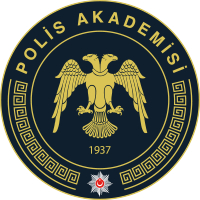 1-İçişleri Bakanlığı (Jandarma Genel Komutanlığı) adına Sağlık Bilimleri Üniversitesinde öğrenim görecek adaylar 

2- Milli Savunma Bakanlığı Nam ve Hesabına Sağlık Bilimleri Üniversitesinde öğrenim görecekler

3- T.C. İçişleri Bakanlığı Jandarma ve Sahil Güvenlik Akademisi Güvenlik Bilimleri Fakültesi ve Jandarma Astsubay Meslek Yüksekokuluna girmek isteyen adaylar 

4-Milli Savunma Üniversitesi Askeri Öğrenci Aday Belirleme Sınavları-Harp Okulları ve Astsubaylık okullarına girmek isteyen adaylar

5-Polis Meslek Yüksekokulu Sınavına girmek isteyen adaylar ve

6-Pomem Sınavına girmek isteyen  adaylar  içinde  detaylı bilgiye okulunuz rehberlik öğretmeninden ve ilgili Devlet Kurumlarının resmi internet sitesinden  ulaşabilirsiniz.   www.msu.edu.tr     www.pa.edu.tr
MEB-ÖSYM VE YÖK’ÜN İNTERNET SAYFALARINDAKİ GÜNCEL BİLGİLERİ DE  TAKİP EDEBİLİRSİNİZ
REHBERLİK ÖĞRETMENİ NE Mİ YAPAR 

         İLHAM OLUR - IŞIK OLUR - UMUT OLUR
.
            UMUDUNUZ DAİM OLSUN

                                        BÜLENT ÇAMUR
      PERŞEMBE SAKİN ŞEHİR MESLEKİ VE TEKNİK ANADOLU LİSESİ
                                    REHBERLİK ÖĞRETMENİ
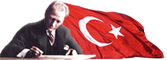